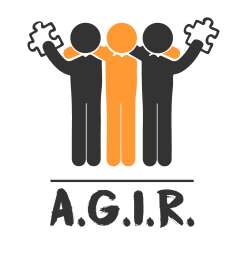 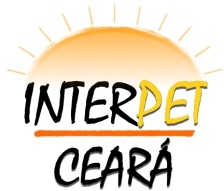 Fortaleza – Agosto, 2019.
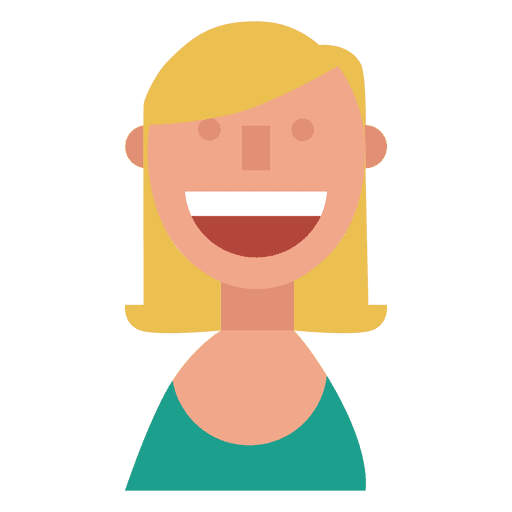 A QUÍMICA
DO DENTE
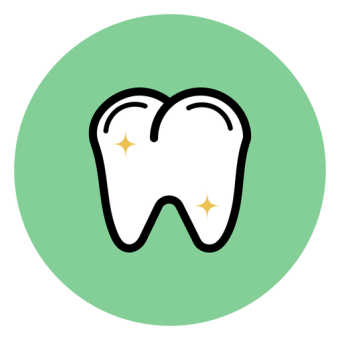 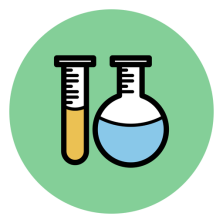 ESTRUTURAS DO DENTE
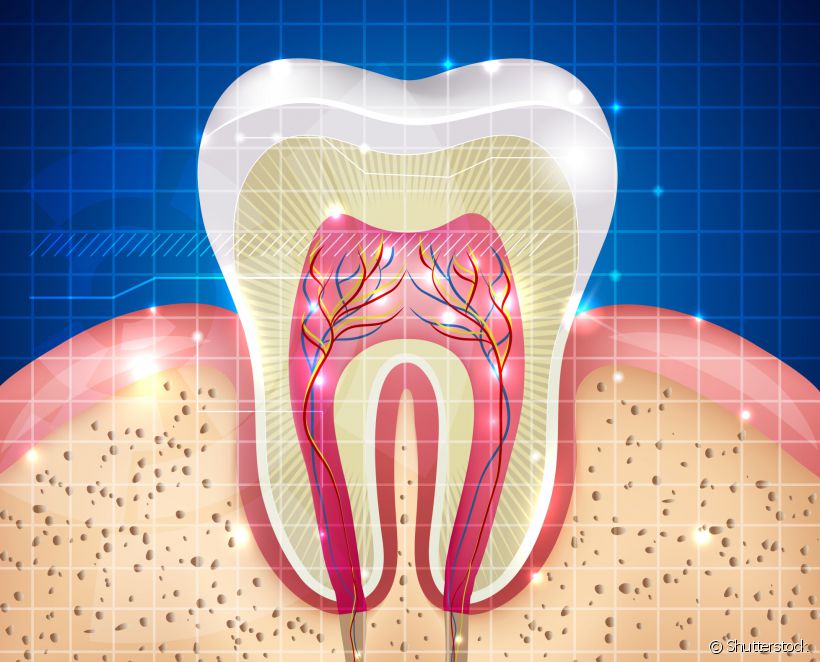 ESMALTE
DENTINA
POLPA DENTÁRIA
dentalcare.com.br
(HIRATA, E., 2006)
[Speaker Notes: Destacar o esmalte (estrutura mais externa e que está em constante contato com os fluidos orais), bem como sua composição!]
ESTRUTURAS DO DENTE
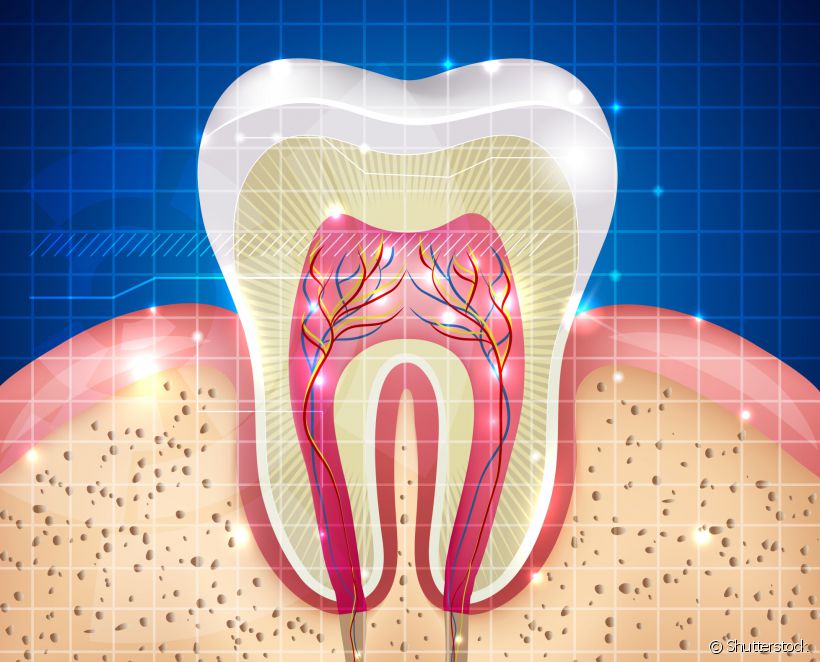 ESMALTE
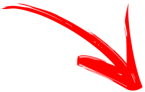 97% MINERAL
HIDROXIAPATITA
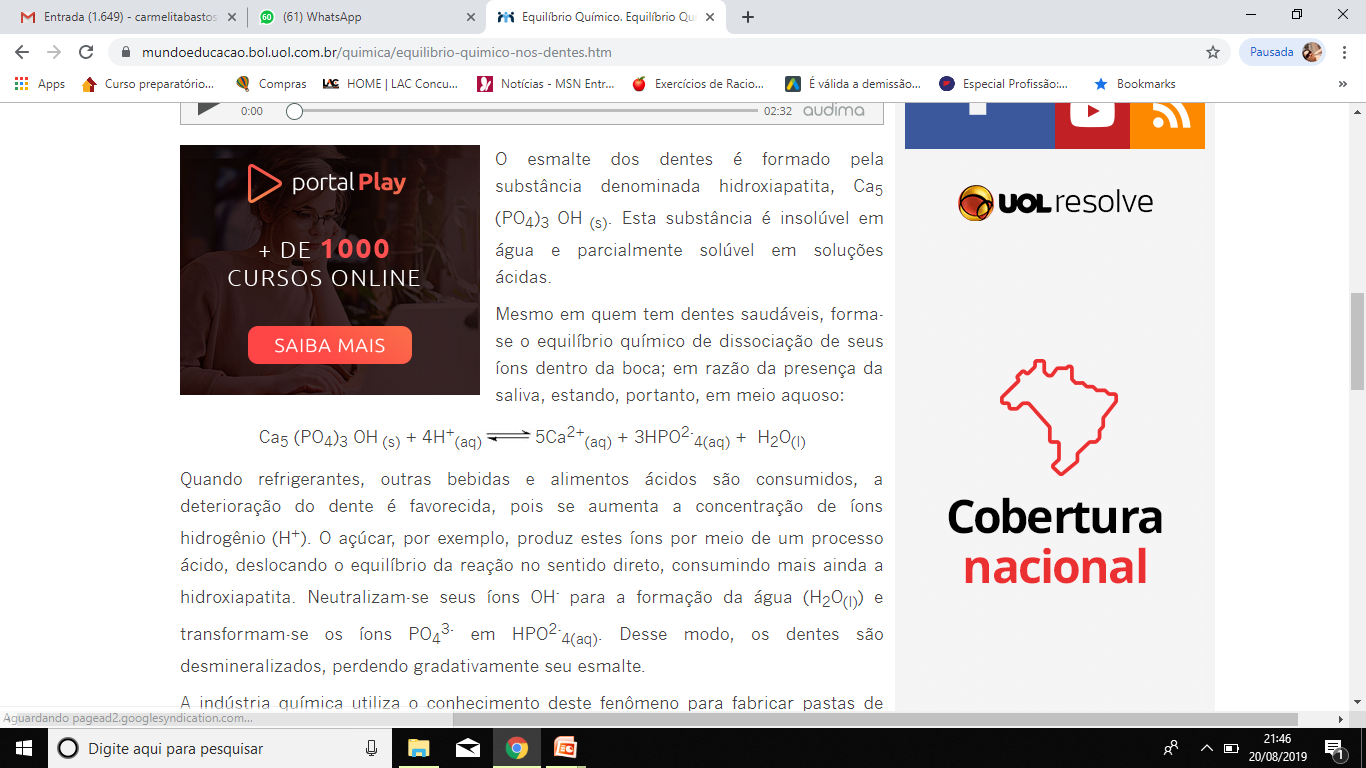 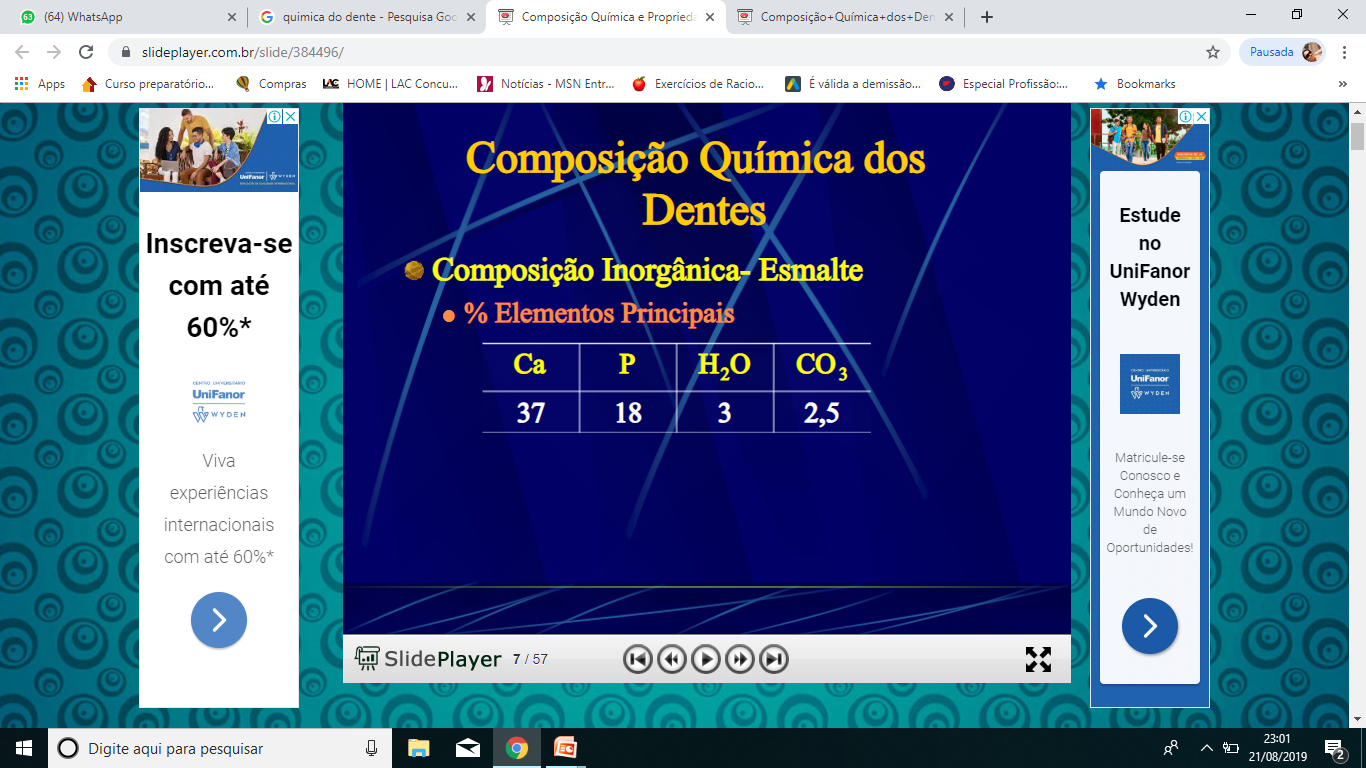 dentalcare.com.br
(HIRATA, E., 2006)
[Speaker Notes: Hidroxiapatita que é um sal com a seguinte fórmula molecular: Ca5OH(PO4)3(s). Esse sal é duro e é praticamente insolúvel em água, no entanto ele pode ser atacado por ácidos]
PROCESSO DA CÁRIE
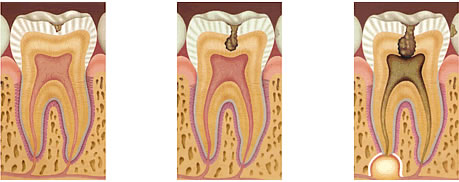 Infoescola.com
(HIRATA, E., 2006)
[Speaker Notes: Começa dizendo que para entender esse processo que geralmente se inicia nessa estrutura mais externa do dente, devemos primeiro entender o conceito de DESMINERALIZAÇÃO;]
PROCESSO DA CÁRIE
O QUE É DESMINERALIZAÇÃO?
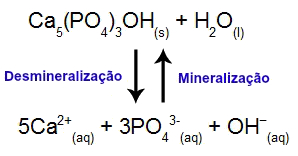 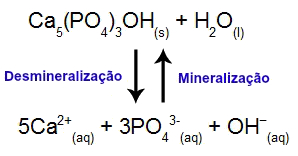 
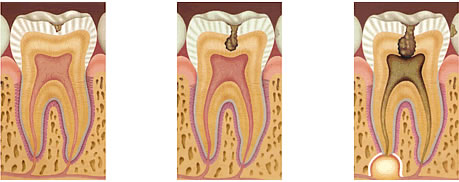 Infoescola.com
(HIRATA, E., 2006)
[Speaker Notes: As bacterias presentes na boca no individuo, liberam produtos acidos quando metabolizam os restos de alimentos, principalmente ricos em sacarose, e isso vai gerar um ambiente ácido que vai provocar a perda de minerais dos dentes  por isso o nome desmineralização! 

Agora faço uma pergunta a voces, sera que todas desmineralização, vira um processo cariso?]
PROCESSO DA CÁRIE
O QUE É DESMINERALIZAÇÃO?
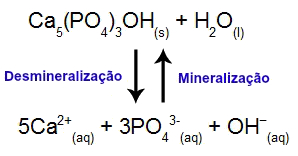 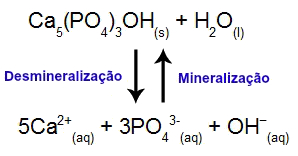 
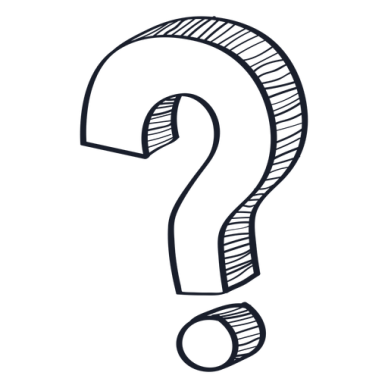 Então, todo processo de desmineralização culminará em uma cárie
(HIRATA, E., 2006)
[Speaker Notes: Agora faço uma pergunta a voces, sera que todas desmineralização, vira um processo cariso?]
PROCESSO DA CÁRIE
Nem todo processo de desmineralização culminará em cáries!
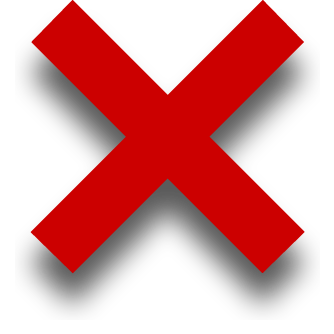 REMINERALIZAÇÃO
é a reconstituição dos minerais perdidos pelo organismo.
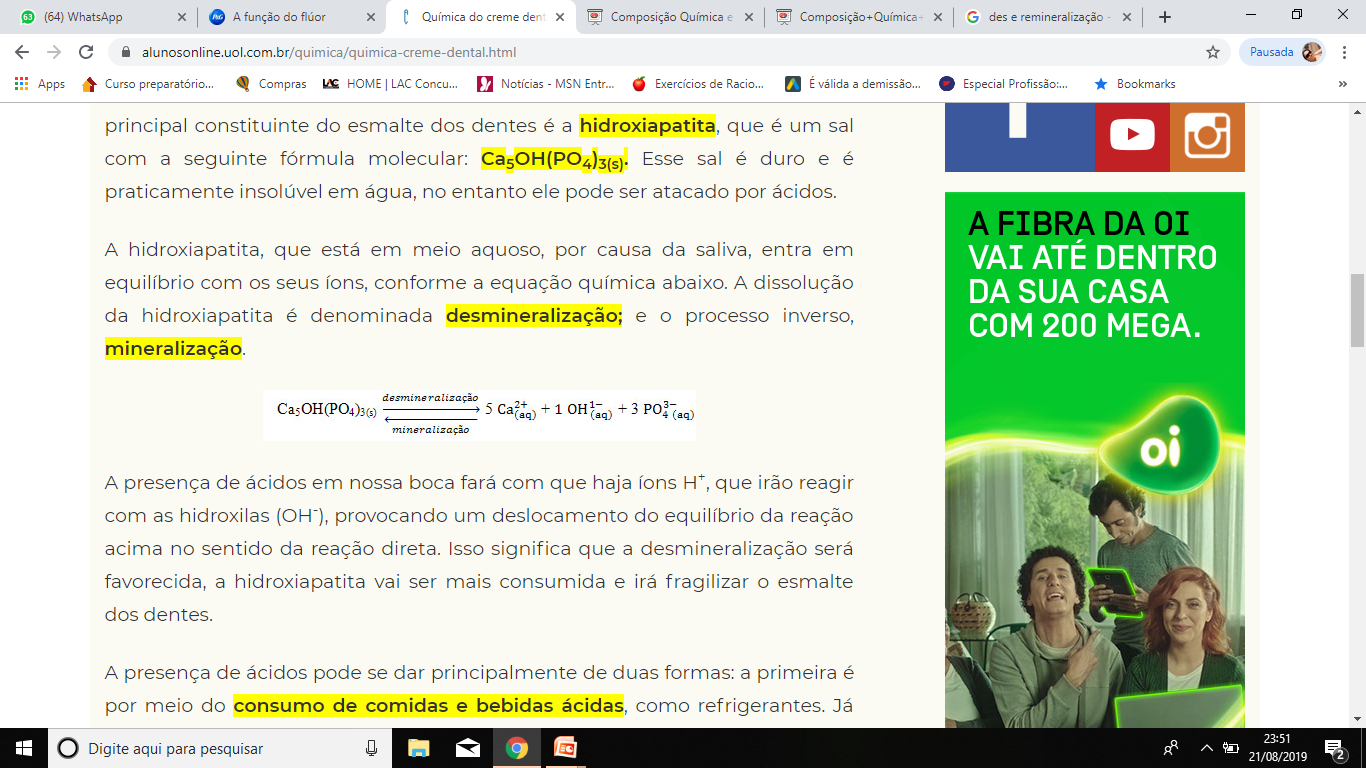 (HIRATA, E., 2006)
[Speaker Notes: A resposta é que não visto que a carie esta relacionada com a frequencia e quantidade de ingestão desses alimentos ricos em açucares, BEM COMO a pouca frequencia ou ineficiencia da escovação estão presentes tb no dia a dia do individuo!

E isso se da devido a um processo de compensação que acontece constantemente em nossas bocas, chamado de remineralizção!

No processo de remineralização, o cálcio e o fosfato se difundem dentro do dente da saliva e/ou o líquido da placa e se precipitam como material novo dentro da lesão cariosa precoce!]
PROCESSO DA CÁRIE
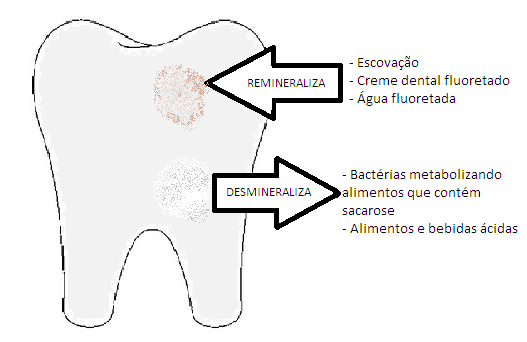 REFAZER ESQUEMA C  UMA BST PIC
ipsm.mg.gov.br
(HIRATA, E., 2006)
PROCESSO DA CÁRIE
E então, como a cárie se instala
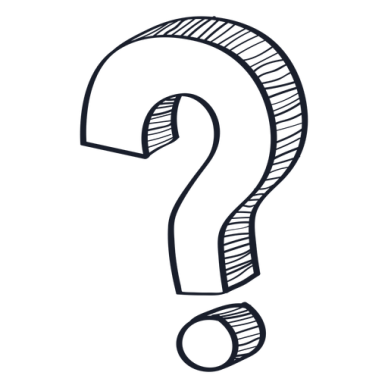 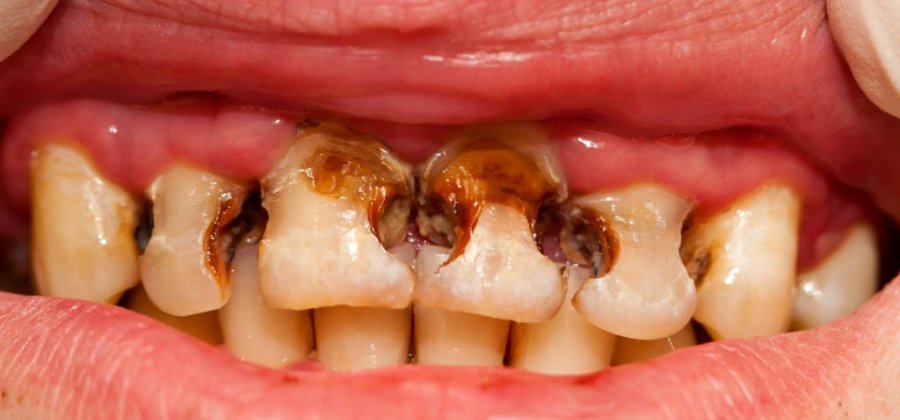 tuasaude.com.br
(HIRATA, E., 2006)
[Speaker Notes: Agora faço uma pergunta a voces, sera que todas desmineralização, vira um processo cariso?

Explicar que quando um desequilibrio, blablabla]
PROCESSO DES-REMINERALIZAÇÃO
ESTÁGIOS DO PROCESSO
Estágio do Equilíbrio Dinâmico
Estágio da Desmineralização






Estágio de Remineralização
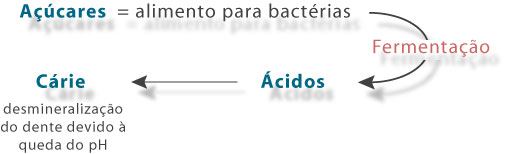 ortoelshaday.com.br
(HIRATA, E., 2006)
[Speaker Notes: 1. Equilíbrio nas trocas iônicas entre o esmalte e o meio
Quantidade de íons “perdidos” = Quantidade fornecida pelo meio (placa ou saliva)
2. Ingestão acentuada ou prolongada de carboidratos; Açúcares → ácidos; Diminuição no pH da placa dental e da saliva ;Rompimento das ligações moleculares da hidroxiapatita
3. E por fim o processo contrario ocorre, devido a presença da saliva, ou de agentes que reforcem esse processo! 
Pergunto se alguem sabe dizer produto que reforcem esse processo de combate a desmineralização excessiva, a perda do equilibrio?]
Equilíbrio Químico no Dente :
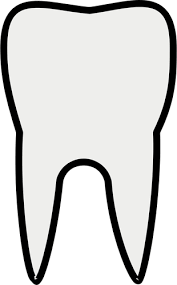 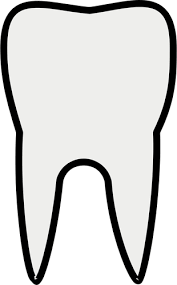 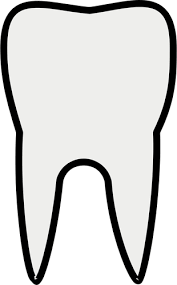 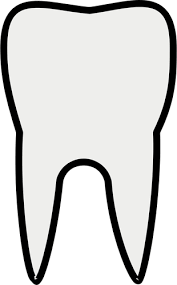 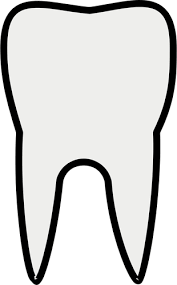 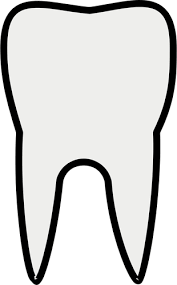 Deslocamento a favor dos produtos
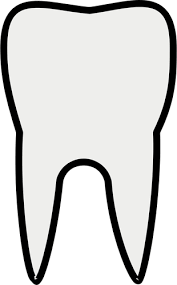 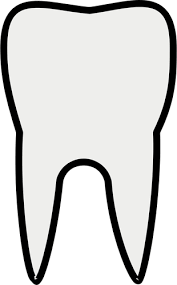 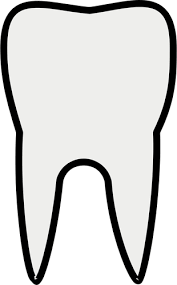 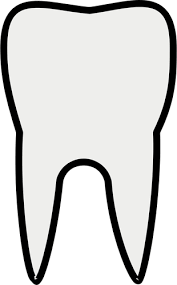 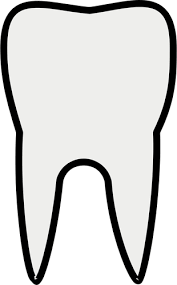 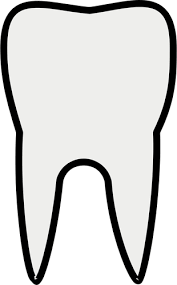 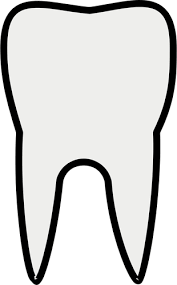 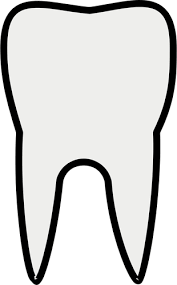 4H+(aq)
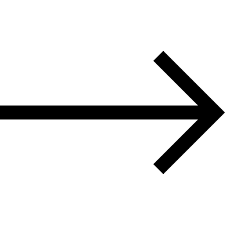 Ca5 (PO4)3 OH (s)   +
5Ca2+(aq) + 3HPO2-4(aq) +  H2O(l)
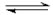 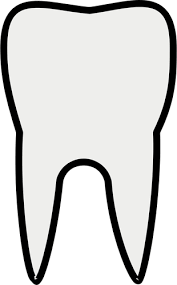 (hidroxiapatita)
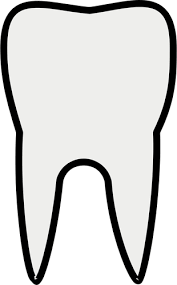 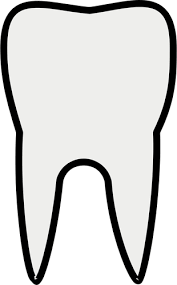 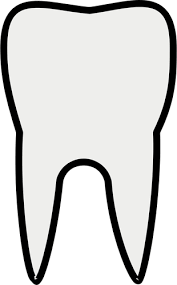 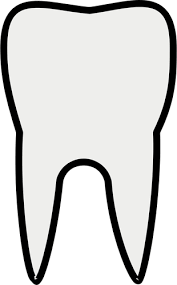 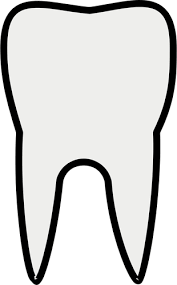 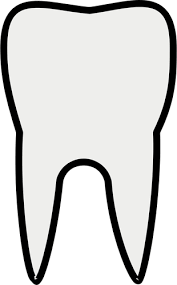 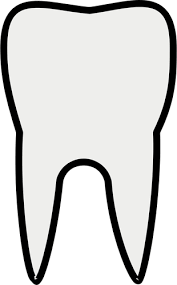 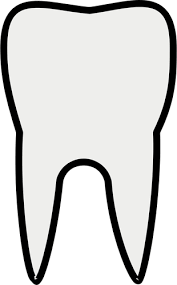 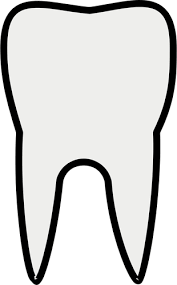 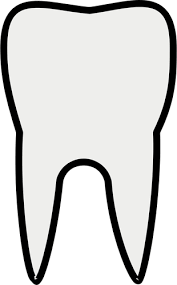 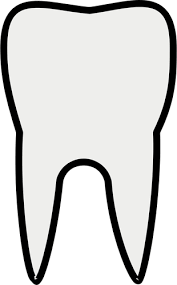 Demonstração da Descalcificação :
Composição Química :
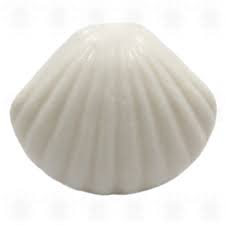 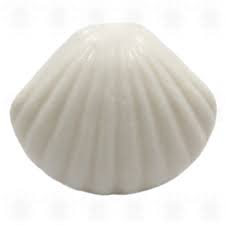 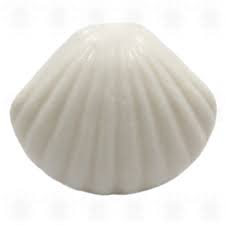 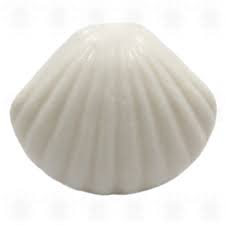 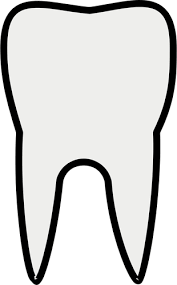 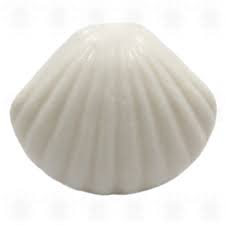 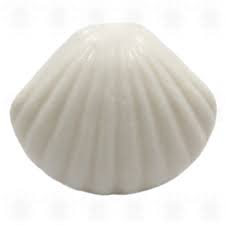 Kps= 1,8x10-58
Ca5(PO4)3 OH (s)
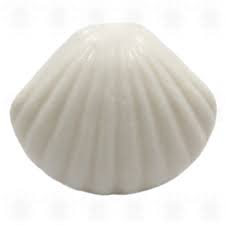 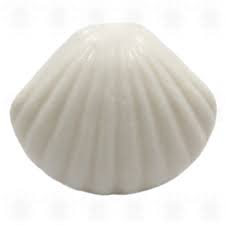 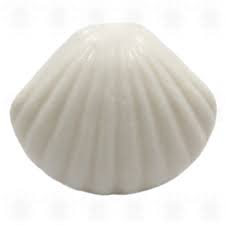 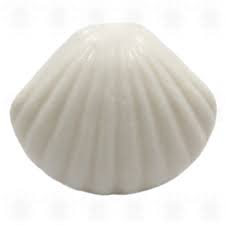 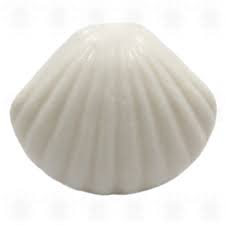 Kps= 3,36x10-9
CaCO3
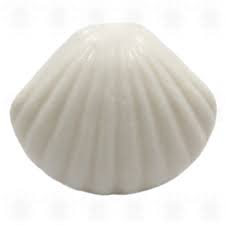 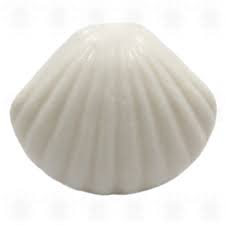 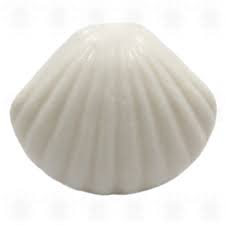 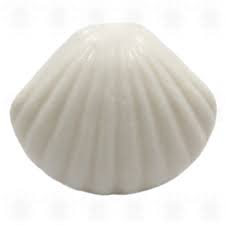 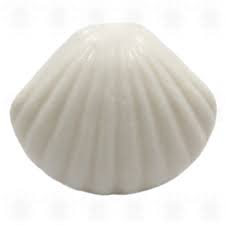 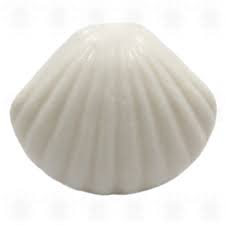 REAÇÂO :
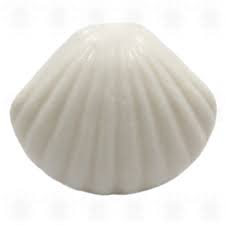 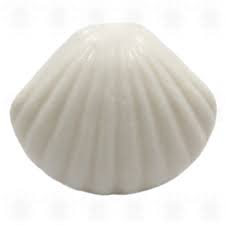 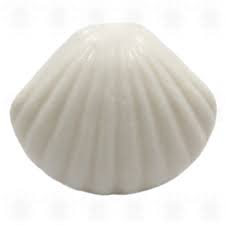 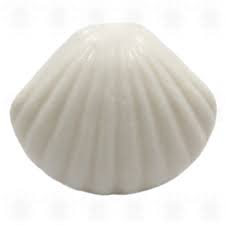 Ca2+(aq) +  2 CH3COO-   + H2O + CO2
CaCO3     +
2CH3COOH
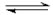 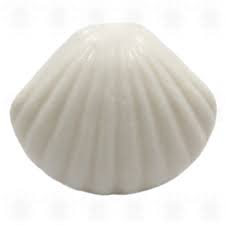 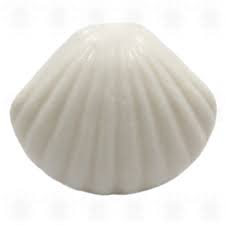 Vinagre
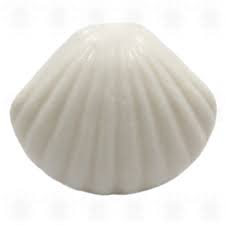 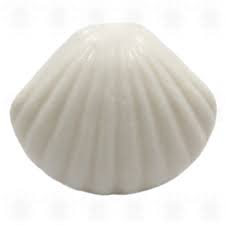 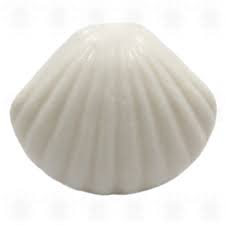 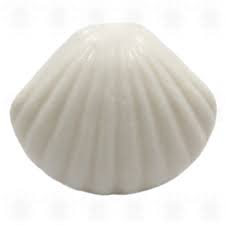 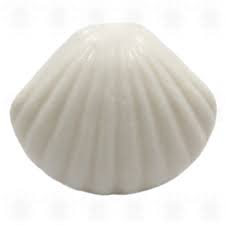 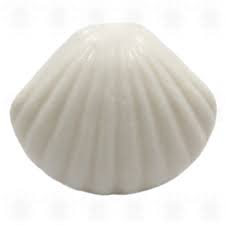 A IMPORTÂNCIA DO FLÚOR
Age como um catalisador da precipitação de mineral;
Torna o esmalte mais resistente à desmineralização – fluorapatita.
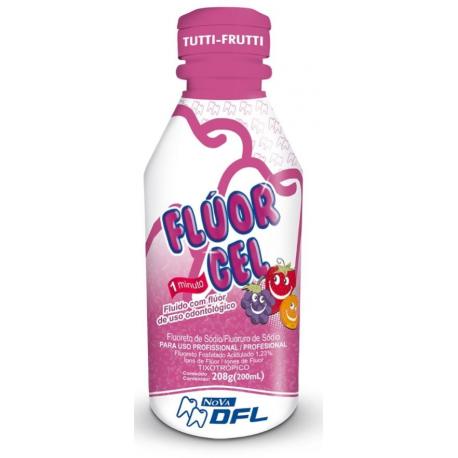 dentalcoimbra.com
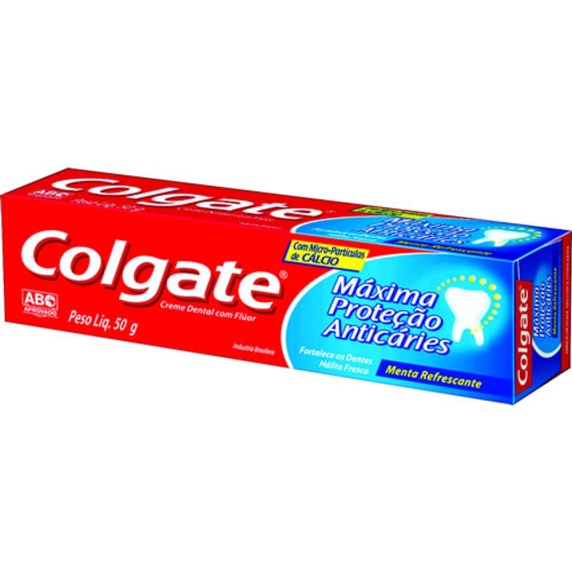 castronasvesdent.com.br
(MOBADDER, M. E., et al., 2002)
[Speaker Notes: A presença do fluoreto é importante porque ele tem a propriedade de substituir os íons hidroxila (OH-) na hidroxiapatita, formando o composto fluorapatita, que é ainda menos solúvel em água e torna o esmalte dos dentes mais resistente ao ataque dos ácidos, pois não se forma a hidroxila em sua dissociação.]
OUTRAS CONDIÇÕES ASSOCIADAS À SUPERFÍCIE DOS DENTES
EROSÃO
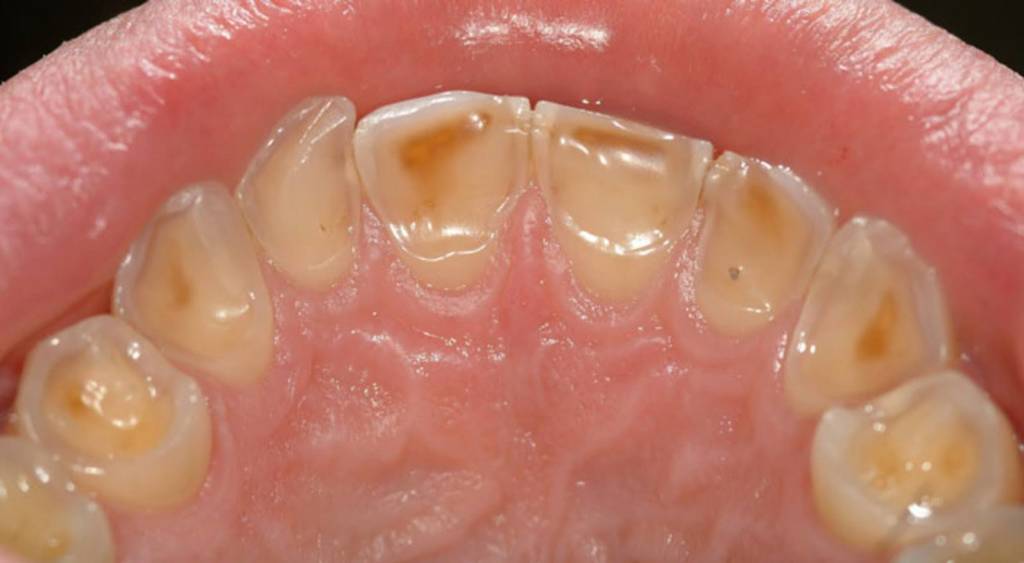 drfernandobrasil.com.br
(MANGUEIRA, D. F. B., et al., 2006)
[Speaker Notes: Começa explicando que existem outros processos, outras condições que estao relacionadas ao dentes, bem como ao processo de des remineralização .
Uma delas é a erosão é um tipo de desgaste que ocorre na estrutura do dente caracterizada pela perda progressiva de tecido, causada pela ação de substâncias químicas sobre a superfície exposta na cavidade bucal, não envolvendo bactérias10. As substâncias químicas que provocam erosão dentária podem ser provenientes de fontes extrínsecas, como a dieta, e intrínsecas, a exemplo do ácido gástrico]
OUTRAS CONDIÇÕES ASSOCIADAS À SUPERFÍCIE DOS DENTES
SEM O ENVOLVIMENTO BACTÉRIAS!
EROSÃO
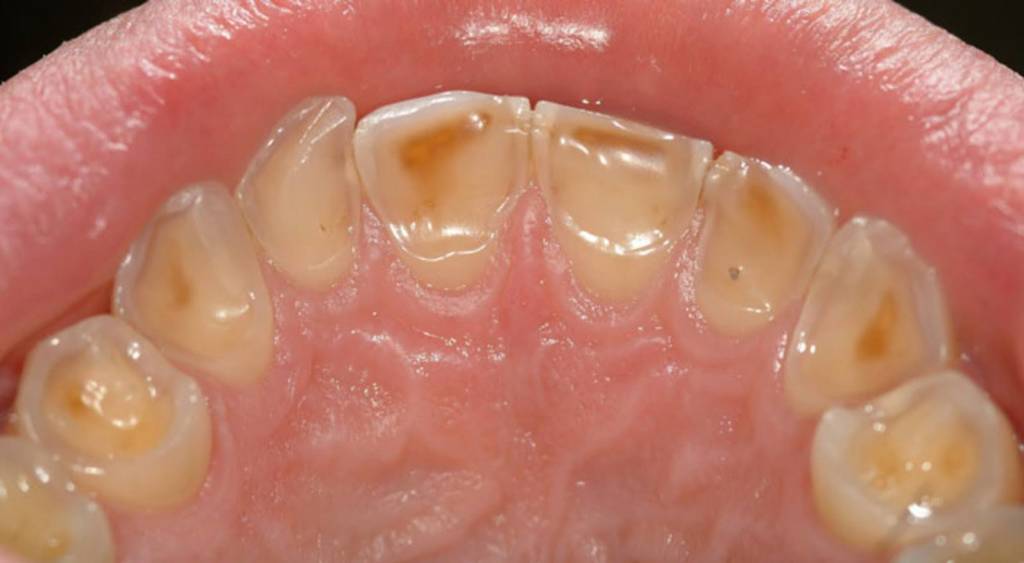 drfernandobrasil.com.br
(MANGUEIRA, D. F. B., et al., 2006)
[Speaker Notes: Começa explicando que existem outros processos, outras condições que estao relacionadas ao dentes, bem como ao processo de des remineralização .
Uma delas é a erosão é um tipo de desgaste que ocorre na estrutura do dente caracterizada pela perda progressiva de tecido, causada pela ação de substâncias químicas sobre a superfície exposta na cavidade bucal, não envolvendo bactérias10. As substâncias químicas que provocam erosão dentária podem ser provenientes de fontes extrínsecas, como a dieta, e intrínsecas, a exemplo do ácido gástrico]
OUTRAS CONDIÇÕES ASSOCIADAS À SUPERFÍCIE DOS DENTES
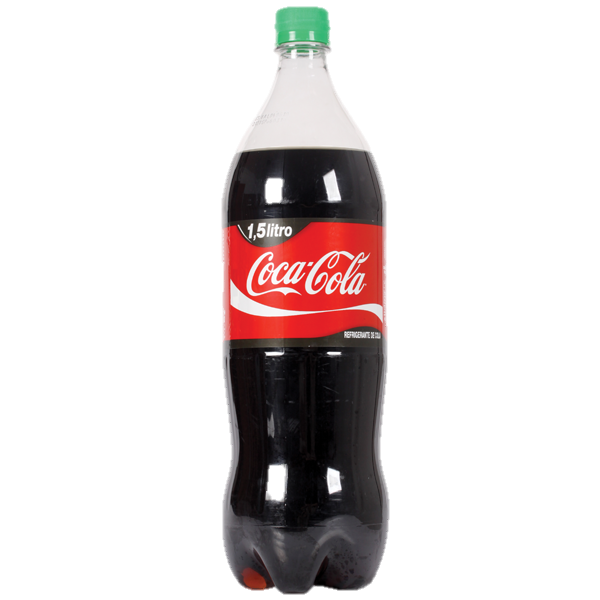 ORIGEM DAS SUBSTÂNCIAS QUÍMICAS
clubeextra.com.br
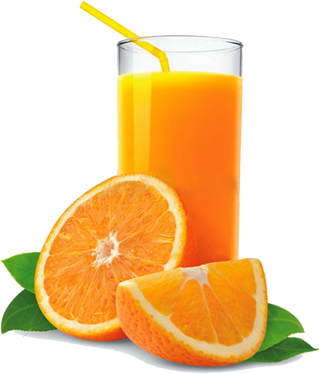 dieta
EXTRÍNSECA
vidasaudavel.com.br
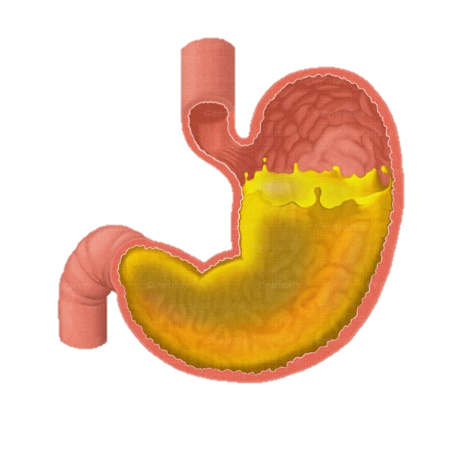 tuasaude.com.br
ácido gástrico, vômito
INTRÍNSECA
(MANGUEIRA, D. F. B., et al., 2006)
[Speaker Notes: Começa explicando que existem outros processos, outras condições que estao relacionadas ao dentes, bem como ao processo de des remineralização .
Uma delas é a erosão é um tipo de desgaste que ocorre na estrutura do dente caracterizada pela perda progressiva de tecido, causada pela ação de substâncias químicas sobre a superfície exposta na cavidade bucal, não envolvendo bactérias10. As substâncias químicas que provocam erosão dentária podem ser provenientes de fontes extrínsecas, como a dieta, e intrínsecas, a exemplo do ácido gástrico]
OUTRAS CONDIÇÕES ASSOCIADAS À SUPERFÍCIE DOS DENTES
edutavares.com.br
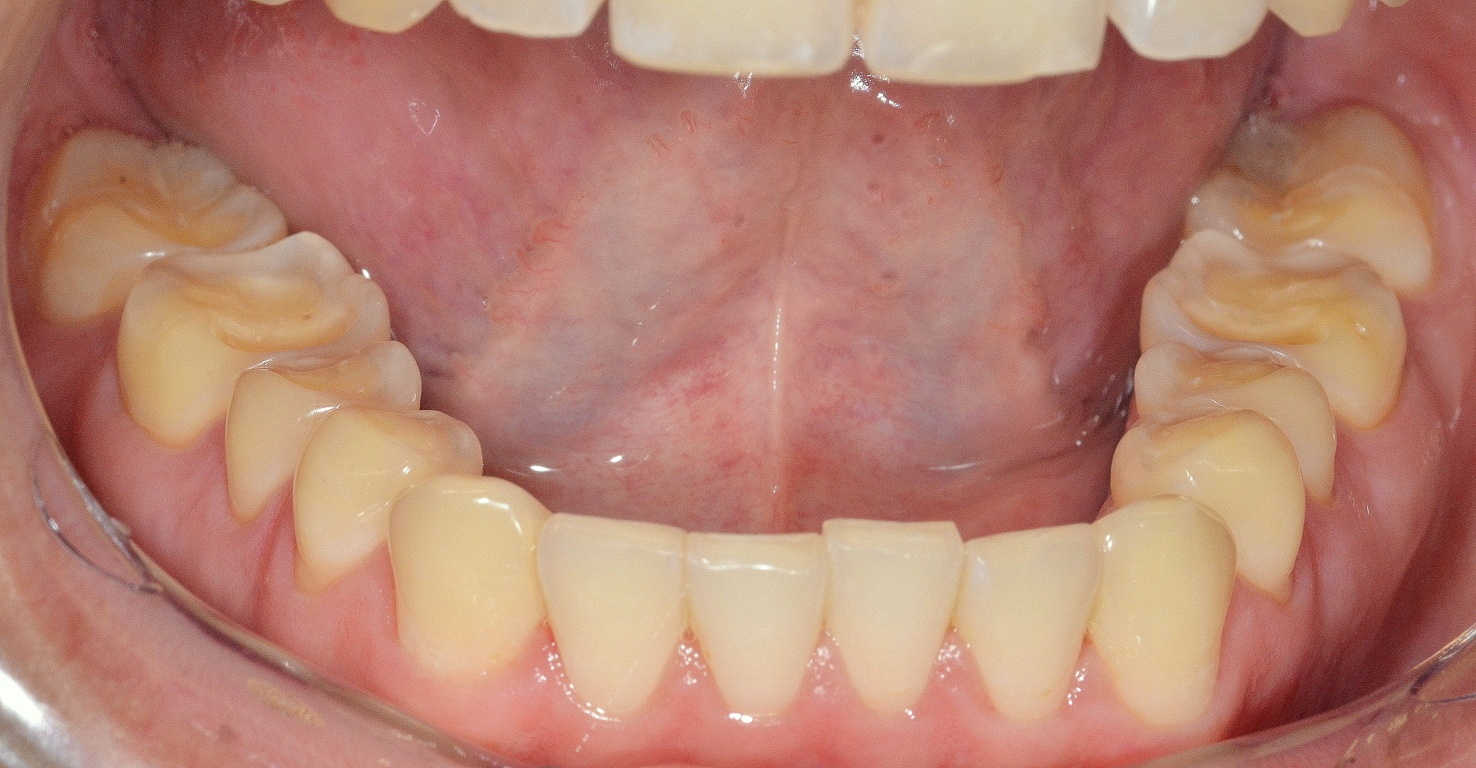 [Speaker Notes: Começa explicando que existem outros processos, outras condições que estao relacionadas ao dentes, bem como ao processo de des remineralização .
Uma delas é a erosão é um tipo de desgaste que ocorre na estrutura do dente caracterizada pela perda progressiva de tecido, causada pela ação de substâncias químicas sobre a superfície exposta na cavidade bucal, não envolvendo bactérias10. As substâncias químicas que provocam erosão dentária podem ser provenientes de fontes extrínsecas, como a dieta, e intrínsecas, a exemplo do ácido gástrico]
Medindo o pH
Formas de Medir
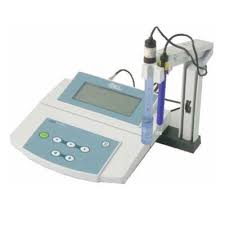 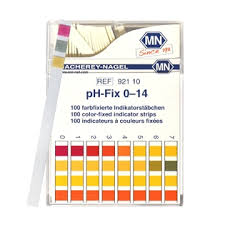 Exemplo de Soluções
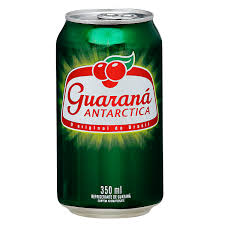 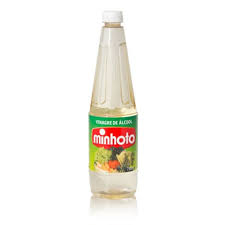 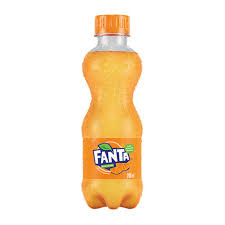 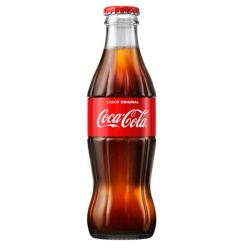 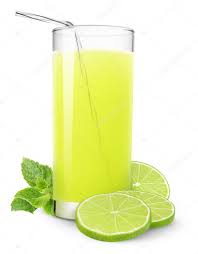 Ácido ascórbico
Ácido fosfórico
Ácido cítrico
Ácido cítrico
Ácido acético
OUTRAS CONDIÇÕES ASSOCIADAS À SUPERFÍCIE DOS DENTES
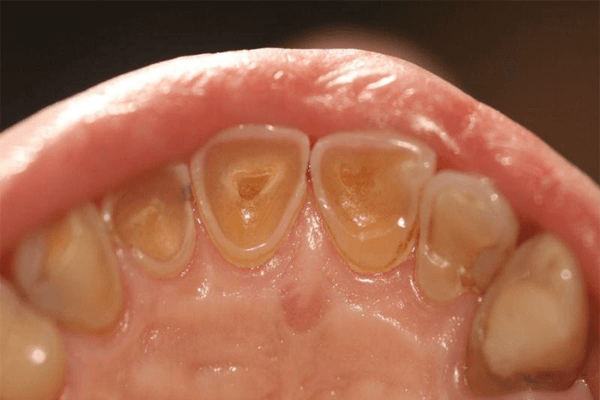 querooviverbem.com.br
[Speaker Notes: Começa explicando que existem outros processos, outras condições que estao relacionadas ao dentes, bem como ao processo de des remineralização .
Uma delas é a erosão é um tipo de desgaste que ocorre na estrutura do dente caracterizada pela perda progressiva de tecido, causada pela ação de substâncias químicas sobre a superfície exposta na cavidade bucal, não envolvendo bactérias10. As substâncias químicas que provocam erosão dentária podem ser provenientes de fontes extrínsecas, como a dieta, e intrínsecas, a exemplo do ácido gástrico]
OUTRAS CONDIÇÕES ASSOCIADAS À SUPERFÍCIE DOS DENTES
HIPERSSENSIBILIDADE DENTINÁRIA
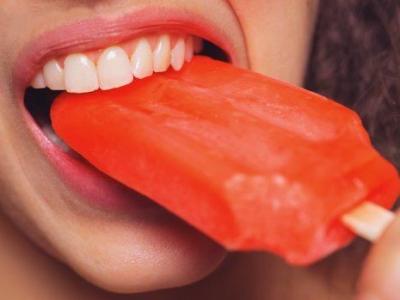 Dor curta e aguda

Agentes agressores: térmicos, químicos e táteis

 Jovens adultos (20-40 anos).
joaquuimnabuco.edu.br
(MOBADDER, M. E., et al., 2007)
[Speaker Notes: Outra condição que devemos citar é  HIPERSSEN, que se da quando por alguma razão, a estrura do esmalte é perdida, expondo assim a dentina (composição dela, tubulos dentinários, etc).
Sensação dolorosa no dente mediante estímulo. • Agentes agressores: Térmicos, químicos e táteis. • Comumente afeta área cervical. • Maior incidência em caninos e pré-molares ❖ Dor curta e aguda. ❖ Jovens adultos(20-40 Anos).]
OUTRAS CONDIÇÕES ASSOCIADAS À SUPERFÍCIE DOS DENTES
HIPERSSENSIBILIDADE DENTINÁRIA
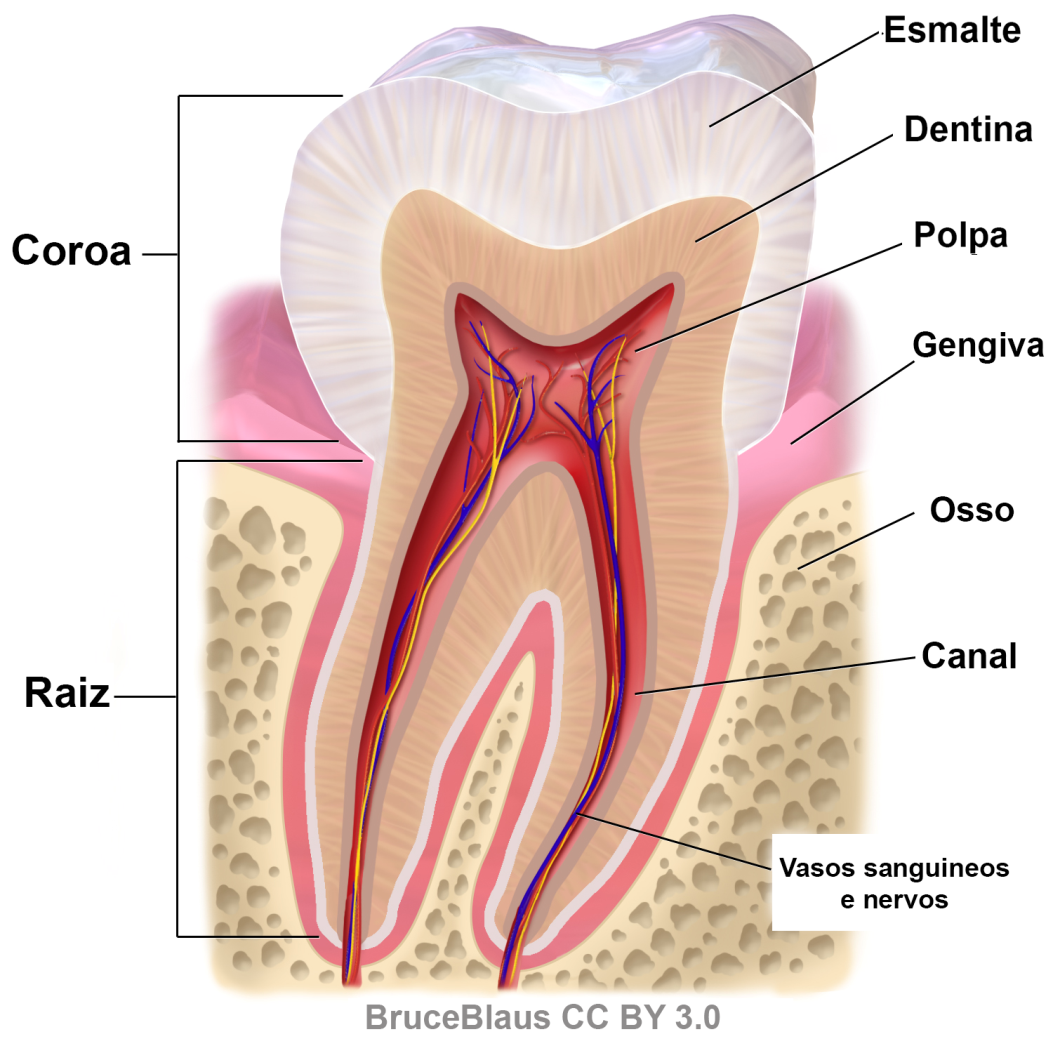 DENTINA
↓
POLPA DENTÁRIA
↓
TERMINAÇÕES NERVOSAS
nuepe.ufpr.com.br
↓
DOR!
(MOBADDER, M. E., et al., 2007)
[Speaker Notes: Outra condição que devemos citar é  HIPERSSEN, que se da quando por alguma razão, a estrura do esmalte é perdida, expondo assim a dentina (composição dela, tubulos dentinários, etc).]
OUTRAS CONDIÇÕES ASSOCIADAS À SUPERFÍCIE DOS DENTES
HIPERSSENSIBILIDADE DENTINÁRIA
PRINCIPAIS CAUSAS DA EXPOSIÇÃO DE DENTINA
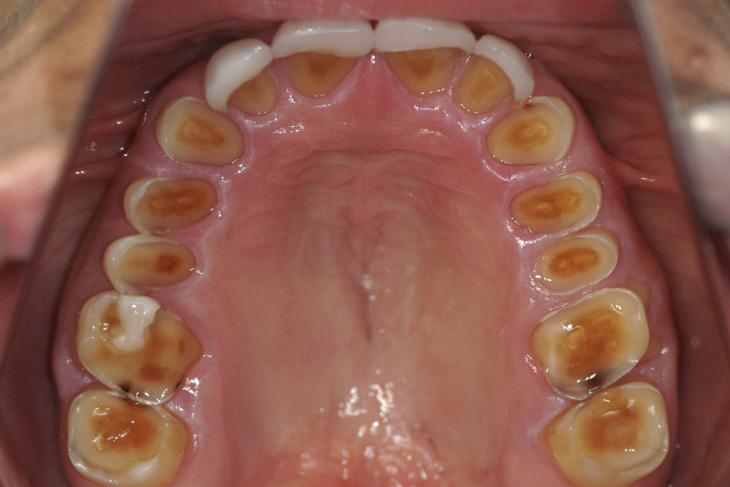 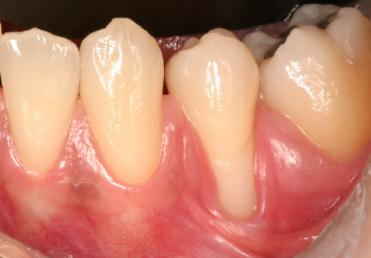 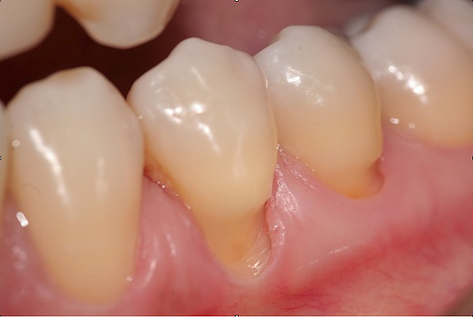 hohigienistaoral.com
blog.dentalestheticcenter.com.br
blog.dentalestheticcenter.com.br
(MOBADDER, M. E., et al., 2007)
[Speaker Notes: Outra condição que devemos citar é  HIPERSSEN, que se da quando por alguma razão, a estrura do esmalte é perdida, expondo assim a dentina (composição dela, tubulos dentinários, etc).]
OUTRAS CONDIÇÕES ASSOCIADAS À SUPERFÍCIE DOS DENTES
FLUOROSE
Exposição demasiada  defeito na mineralização
AÇÃO DOSE DEPENDENTE!
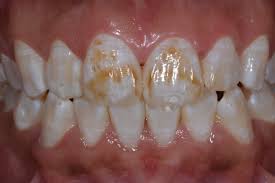 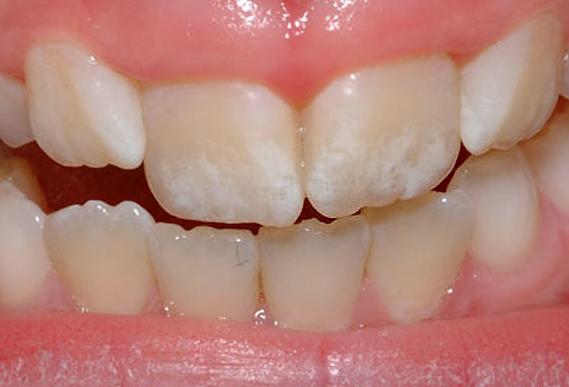 minhasaudebucal.com
Folhavitoria.com.br
(MOBADDER, M. E., et al., 2002)
[Speaker Notes: A fluorose dentária origina-se da exposição do germe dentário a altas concentrações do ion fluor, durante a sua formação. Como consequencia disso, teremos defeitos do processo de mineralização da estrutura dental, e a severidade desse defeito é diretamente relacionado a quantidade de exposição e ingestão.
Quandi ussi acontece, pigmentações marrons, manchas brancas, ou até menos hipomineralização superficial, em DENTES HOMOLOGOS, tendo em vista que os periodos de formação dos dentes. Esse periodo varia a partir dos 4 meses de vida ate os 8 anos de idade.]
OUTRAS CONDIÇÕES ASSOCIADAS À SUPERFÍCIE DOS DENTES
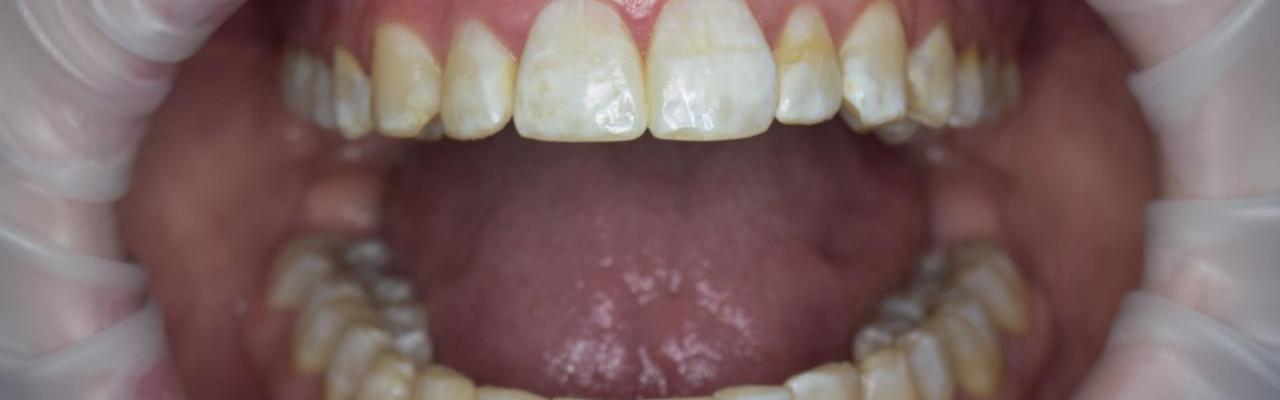 odontoprev.com
(MOBADDER, M. E., et al., 2002)
OUTRAS CONDIÇÕES ASSOCIADAS À SUPERFÍCIE DOS DENTES
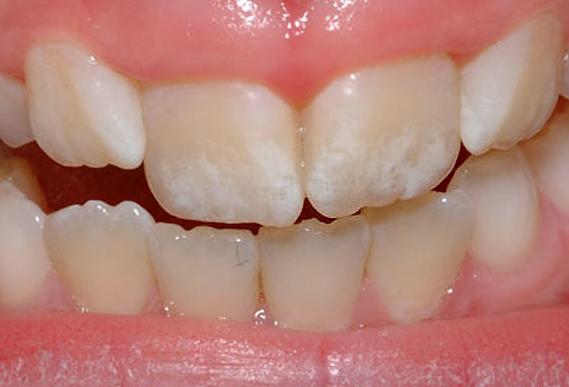 minhasaudebucal.com
(MOBADDER, M. E., et al., 2002)
OUTRAS CONDIÇÕES ASSOCIADAS À SUPERFÍCIE DOS DENTES
FLUOROSE
IMPORTÂNCIA DO DIAGNÓSTICO CORRETO
MEDIDAS PREVENTIVAS
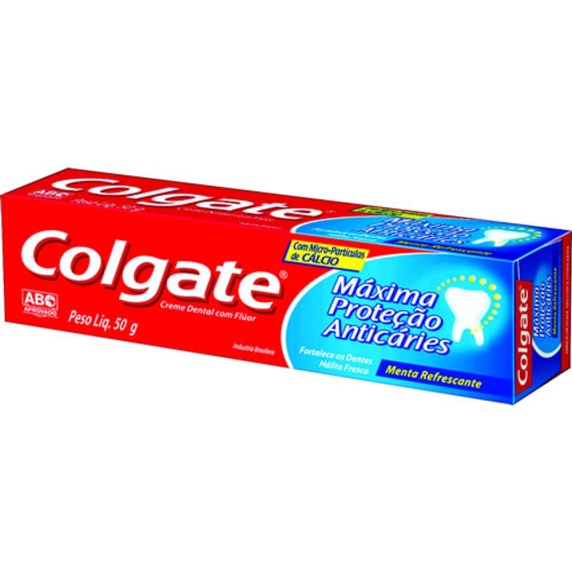 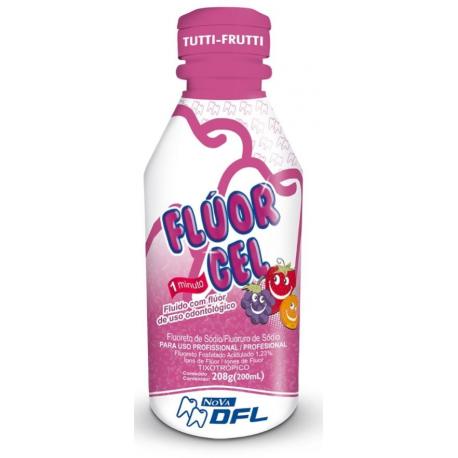 dentalcoimbra.com
castronasvesdent.com.br
(MOBADDER, M. E., et al., 2002)
REFERÊNCIAS BIBLIOGRÁFICAS
HIRATA, E. Potencial de remineralização do cálcio e fosfato: revisão de literatura e estudo laboratorial. 2006. 86 f. Tese (doutorado) - Universidade Estadual Paulista, Faculdade de Odontologia de Araçatuba, 2006. Disponível em: <http://hdl.handle.net/11449/104249>.

MOBADDER, M. E., et al. Dentinal Hypersensitivity Treatment Using Diode Laser 980nm: In Vivo Study .DentJ(Basel).2019.

 CANGUSSU, M. C. T., et al. A fluorose dentária no Brasil: uma revisão crítica. Cad. Saúde Pública. Rio de Janeiro, 18(1):: p.7-15, jan/fev. 2002.